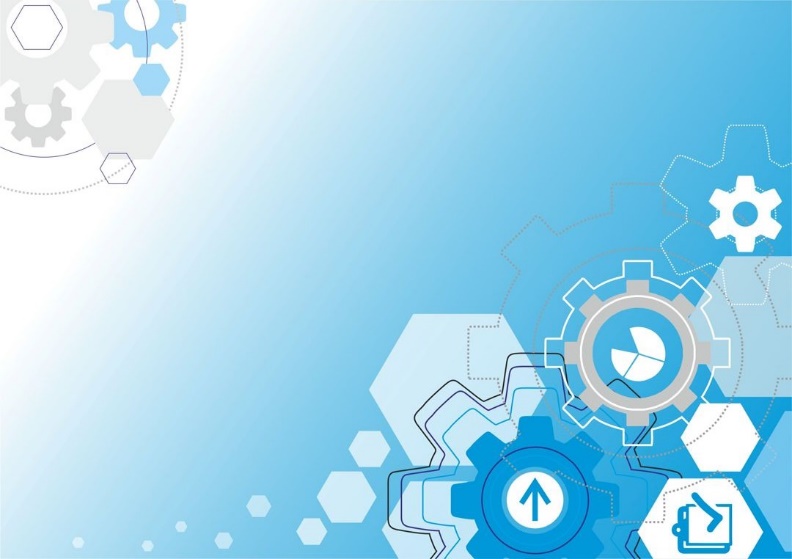 Августовская конференция работников образования    ЗАТО Северск 
«Достижение стратегических целей развития образования: задачи, механизмы, направления изменений»
Изучение исторических фактов
 Великой Отечественной войны 
 в формате онлайн занятий
Гавриленко Светлана Петровна, 
Голоскокова Евгения Геннадьевна, 
МБДОУ «Детский сад № 50»
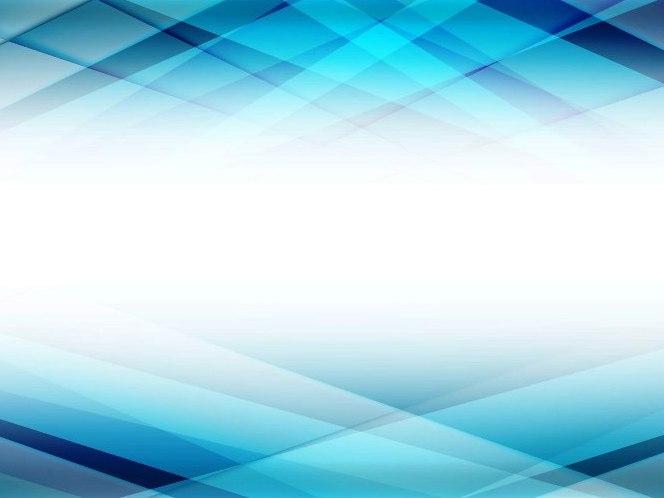 Понятие «исторический факт»  
  Исторический факт -  
    это реальное событие прошлого.
  Мы узнаём об исторических фактах 
    из исторических источников.
  Разные историки, в зависимости от своих
    взглядов и убеждений по разному 
    интерпретируют исторические факты.
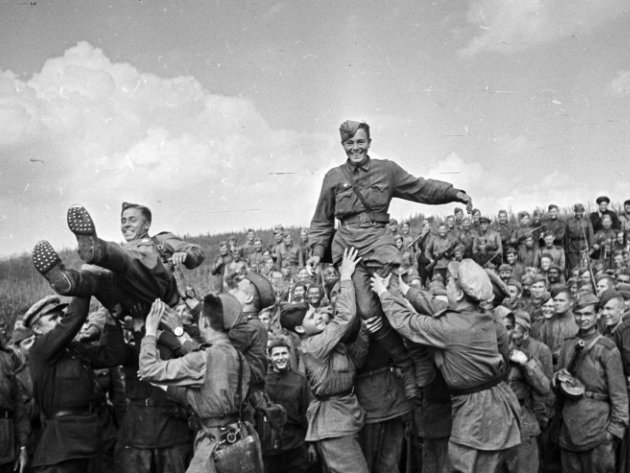 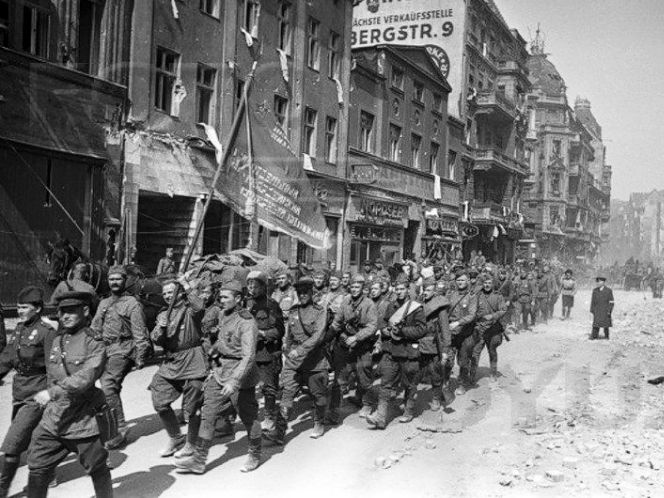 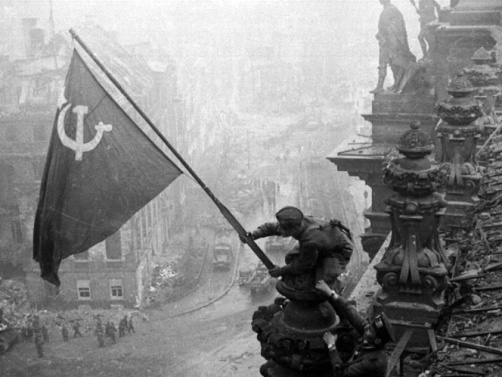 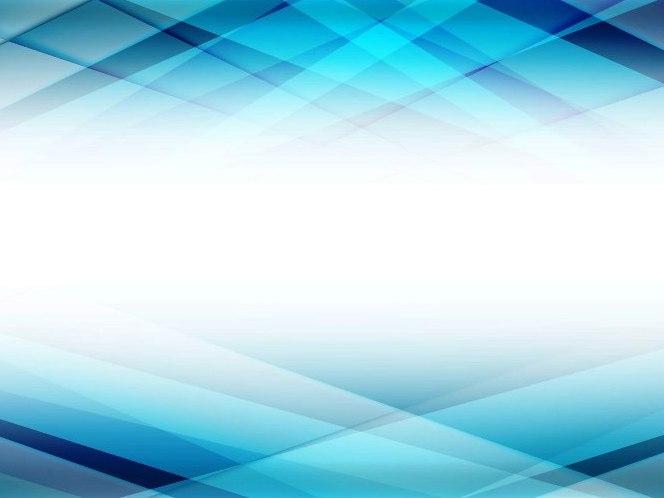 Содержание  и оценку исторических фактов 
Великой Отечественной войны
преподносят в мире по-разному.
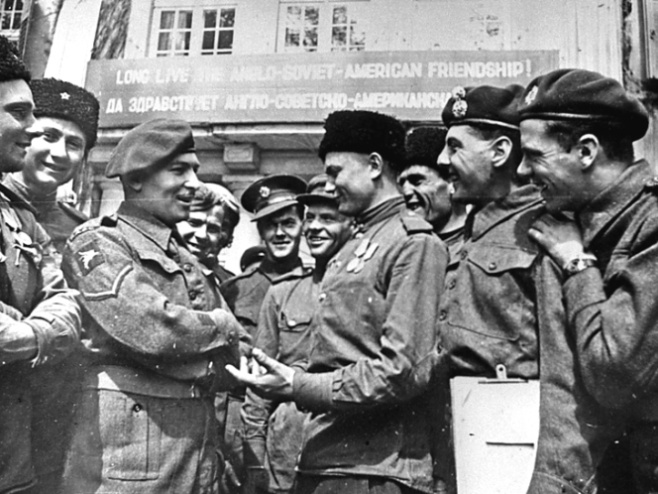 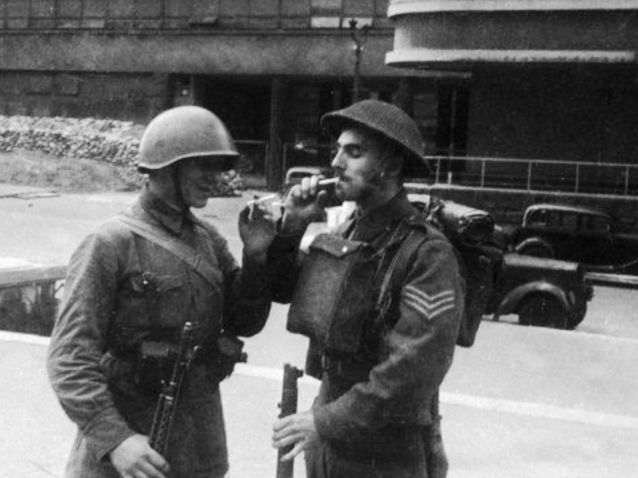 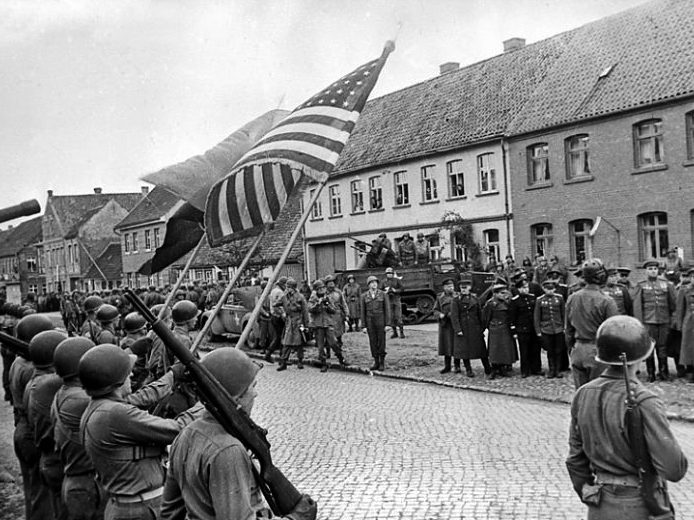 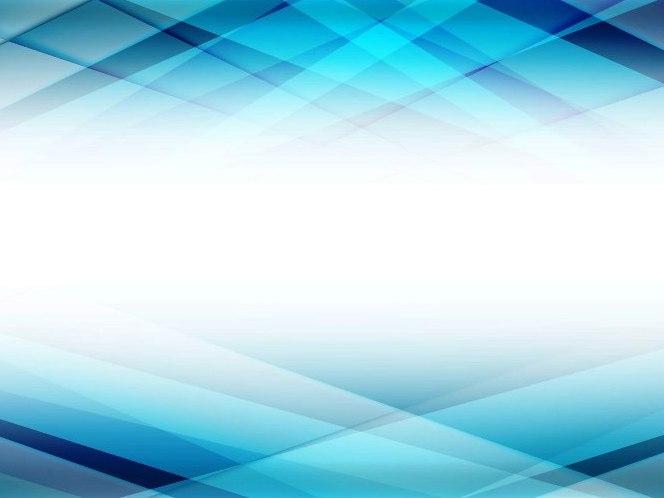 Изучение исторических фактов  
интересно дошкольникам?
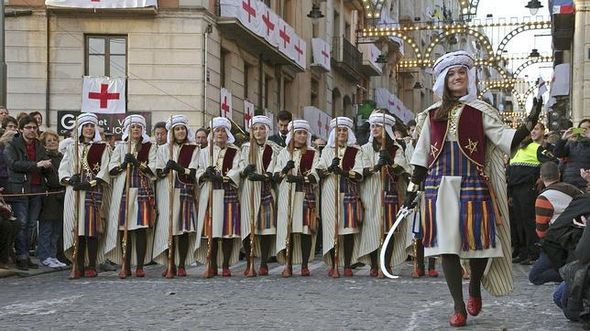 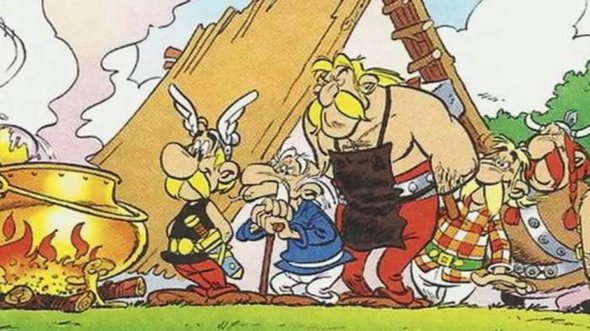 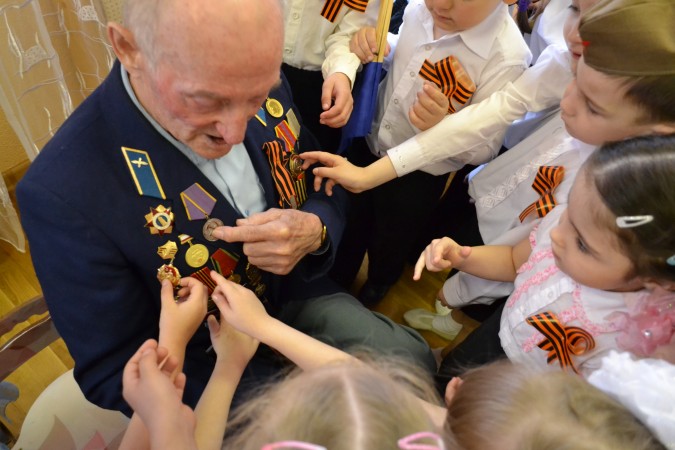 комиксы
народные праздники
живые встречи
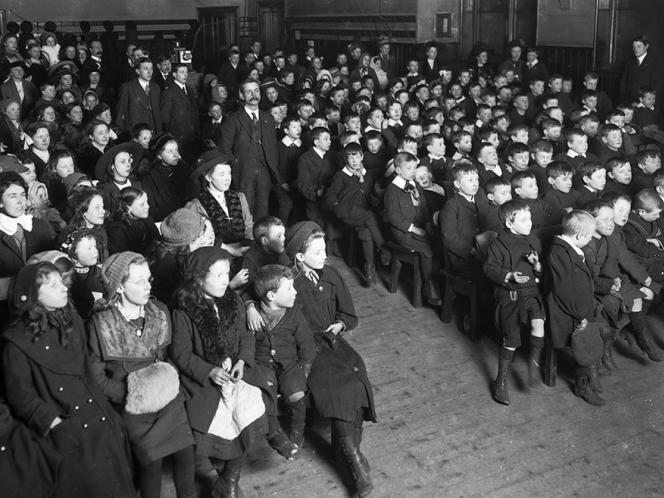 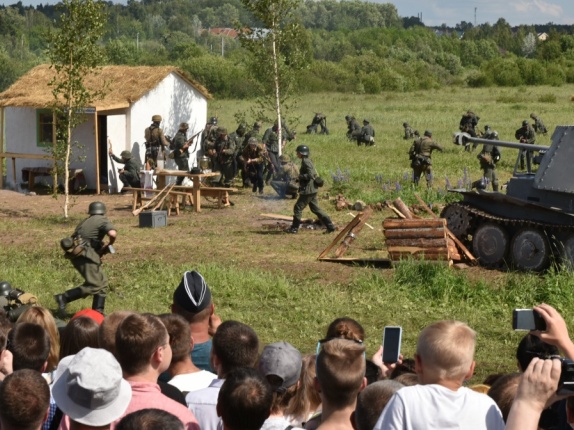 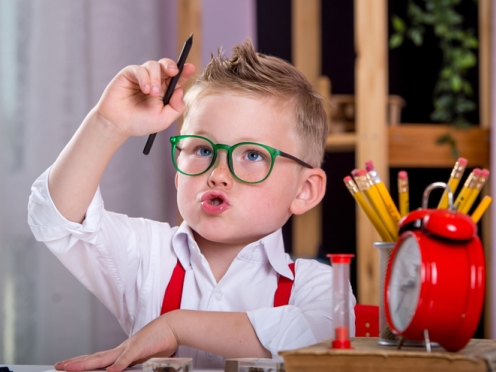 кино
реконструкция 
      событий
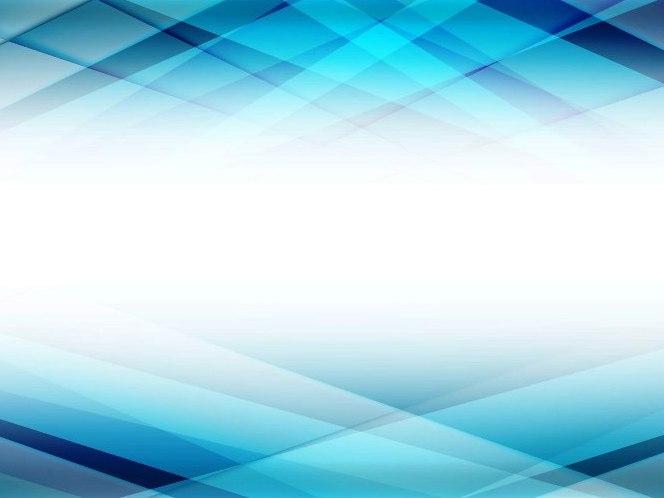 Музейная педагогика 
выстраивает конструктивные отношения 
педагога с воспитанниками 
в области решения следующих задач:
  Поиск интересных исторических фактов
    Великой Отечественной войны.
  Обучение в игре.
  Исследование предметов (артефактов) 
    через прямой контакт с ними.
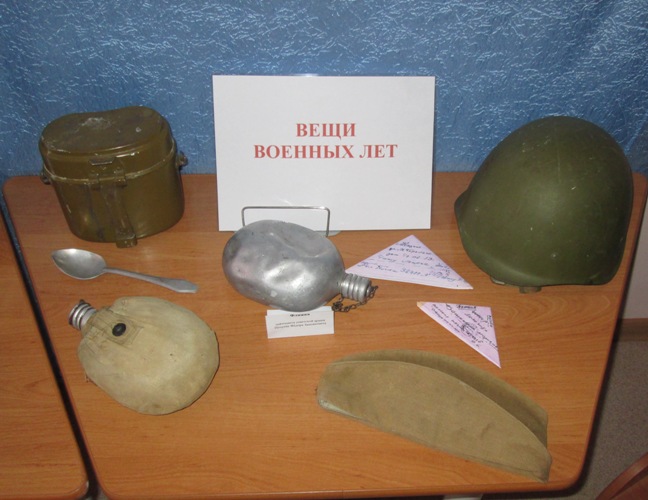 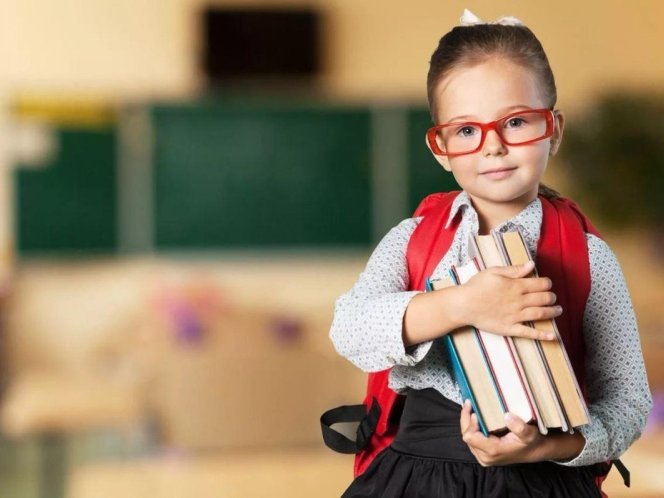 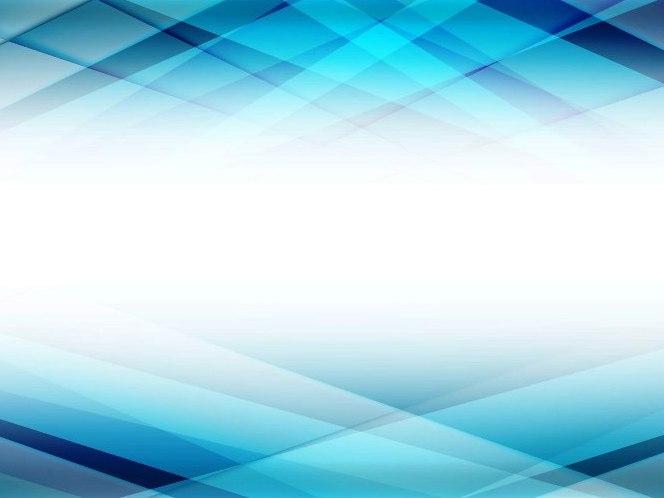 Мини - музей в ДОУ
 
 











Дата открытия музея  5 мая 2016 года
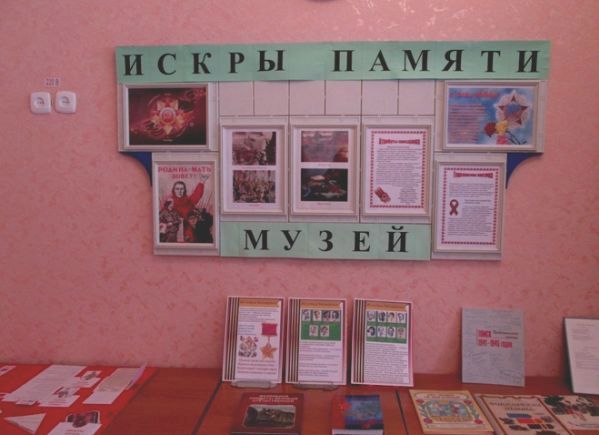 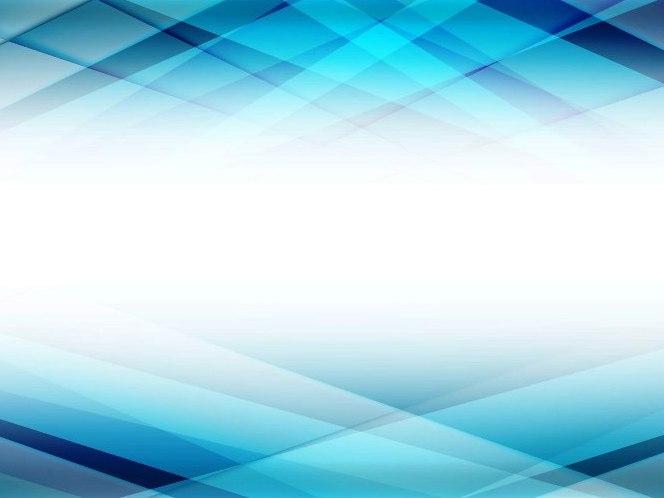 Цель мини-музея «Искры памяти»:

формирование патриотических чувств,
любви к Родине на основе знакомства с экспозициями мини-музея.
Задачи:
 Совершенствовать процесс гражданского и патриотического воспитания подрастающего поколения.
 Способствовать формированию уважительного отношения к ветеранам, их заслугам и подвигам, к исторической памяти своего народа, традициям своей страны.
 Формировать у подрастающего поколения интерес к героическому 
прошлому нашей страны, сохранению памяти о великих исторических 
подвигах защитников Отечества – наших земляков.
 Способствовать развитию поисковой деятельность детей, родителей, 
педагогов по истории военного прошлого семьи с применением инновационных технологий
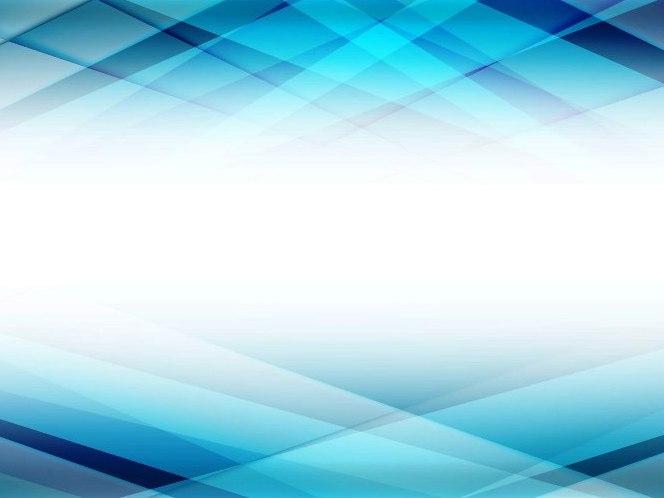 Офлайн занятия в мини-музее
                    «Искры памяти»
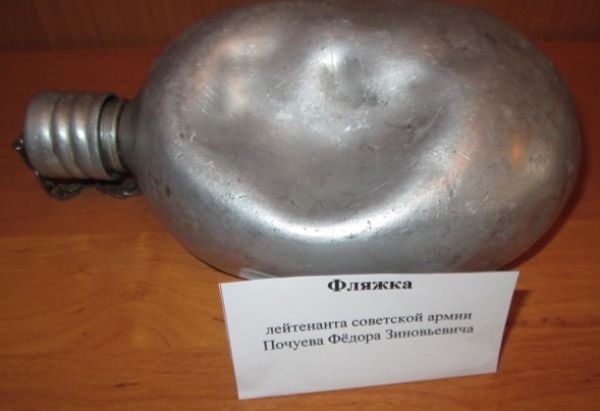 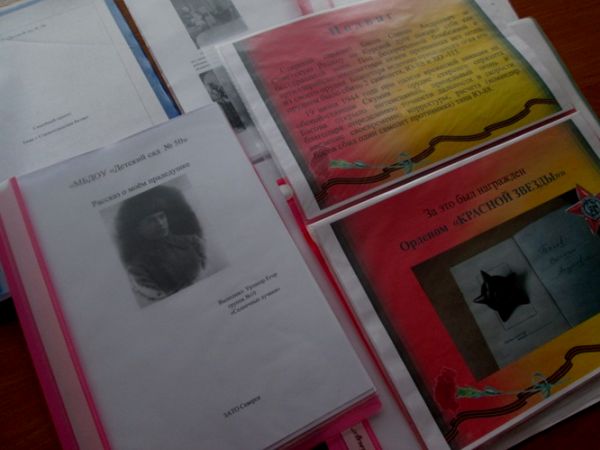 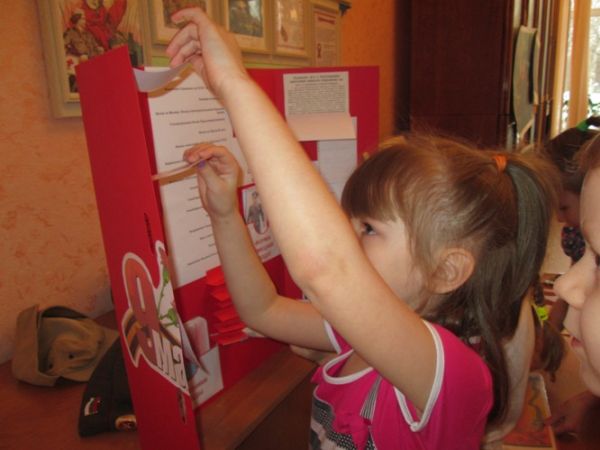 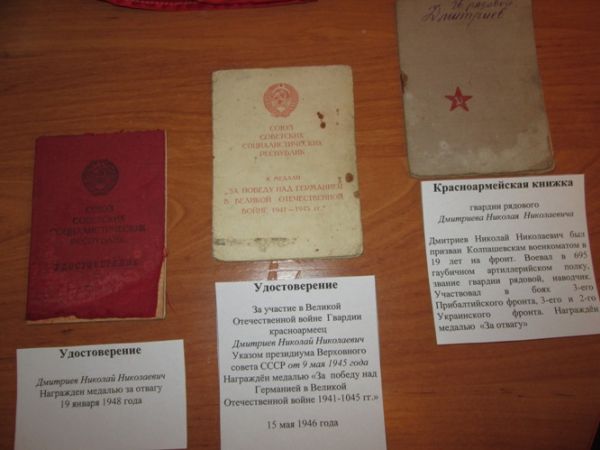 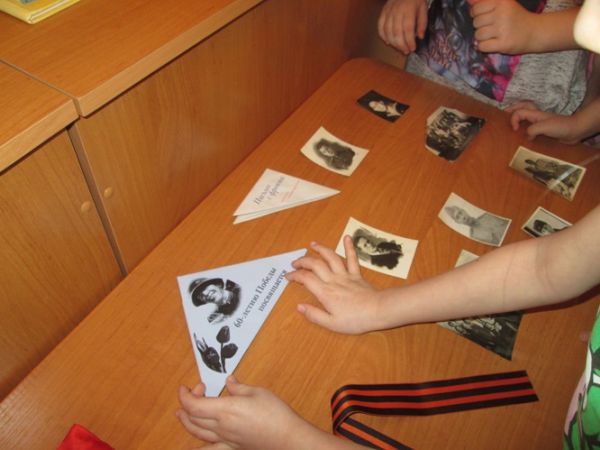 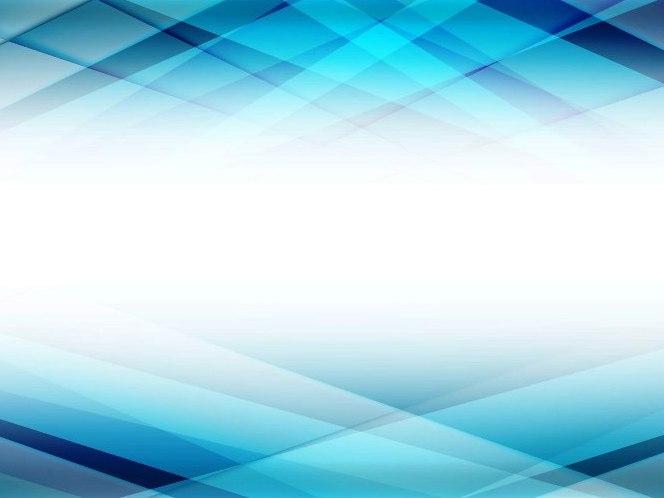 Онлайн занятия в мини-музее «Искры памяти»
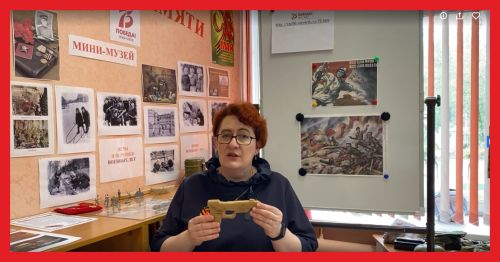 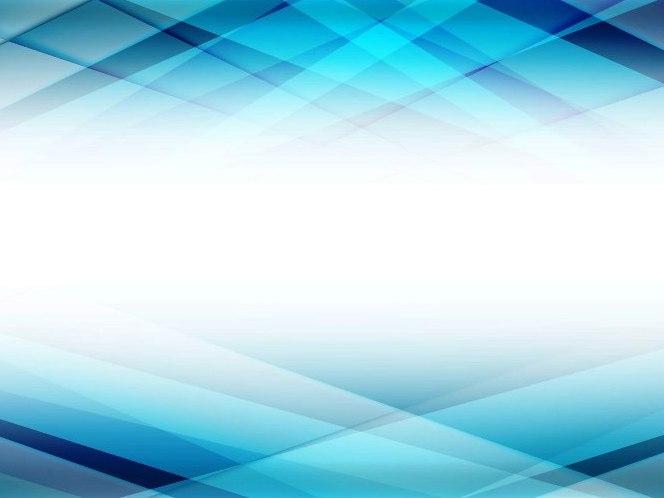 РЕКОМЕНДАЦИИ 
К ОРГАНИЗАЦИИ ОНЛАЙН-ЗАНЯТИЙ
Проводить дистанционные занятия, например, по скайпу с дошкольниками пяти-шести лет можно (п. 4.20 СанПиН 2.4.1.3049-13).
 Занятий должно быть не больше одного в день и не чаще трех раз в неделю.
 Онлайн-занятия должны длится  10 минут для детей пяти лет и 15 минут для детей шести лет, не больше (СанПиН 2.2.2/2.4.1340-03). 
  На онлайн-занятиях обязательно должен присутствовать взрослый, который следит за состоянием ребенка, контролирует его поведение, а после – сделает с ним гимнастику для глаз.